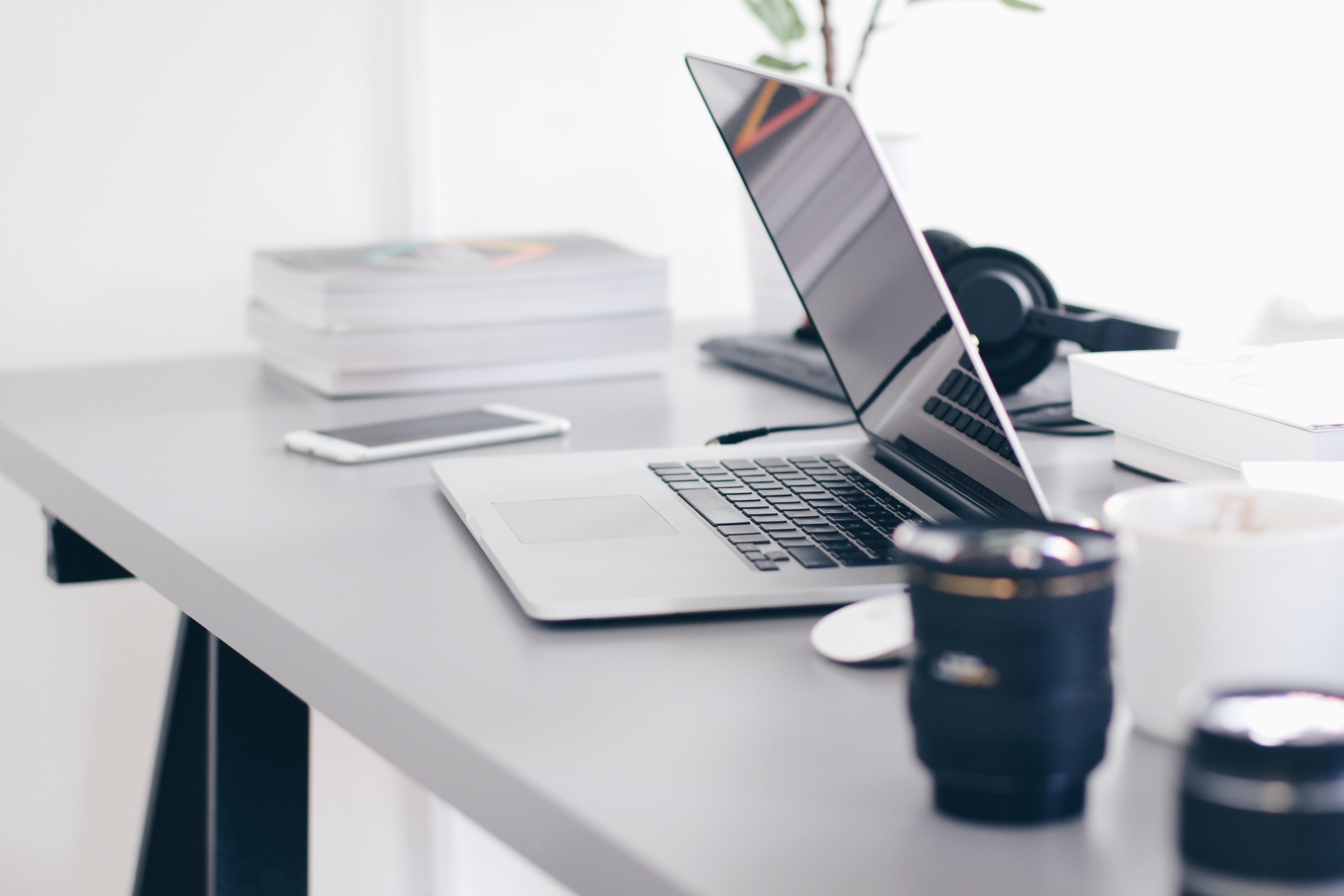 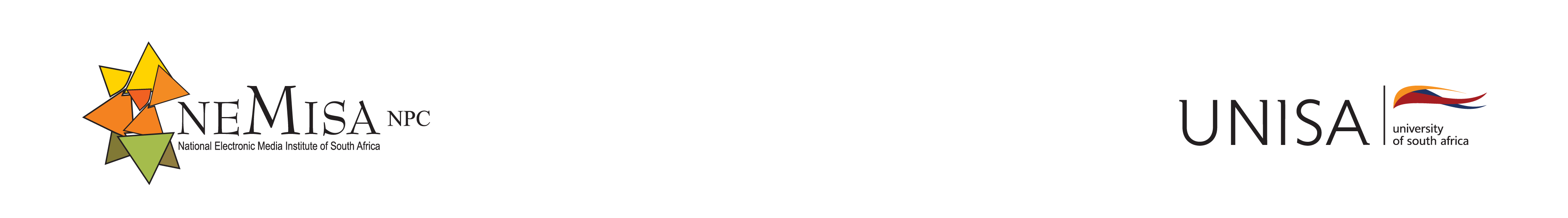 Portfolio Committee Presentation
02 November 2020
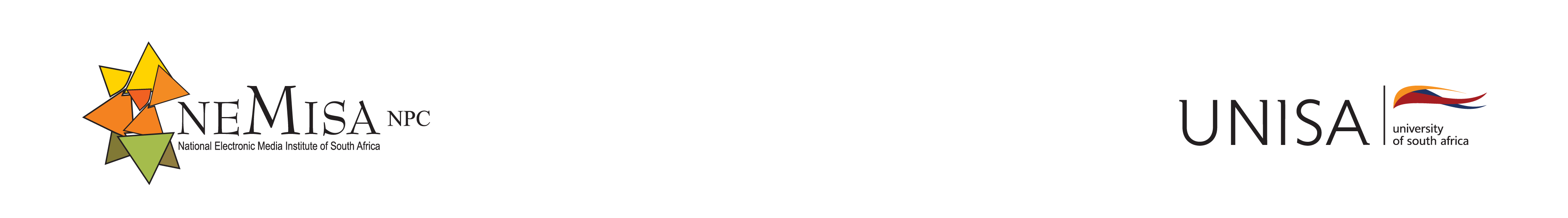 Strategic Position

Vision: 
Digitally skilled citizens
Mission:To drive national digital skills development, enhancing competence for sustainable socio-economic development in South Africa; and to radically advance the human capacity development in digital skills.
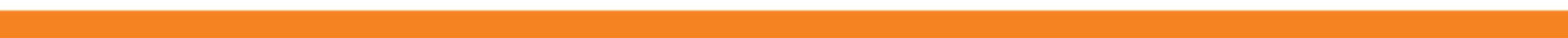 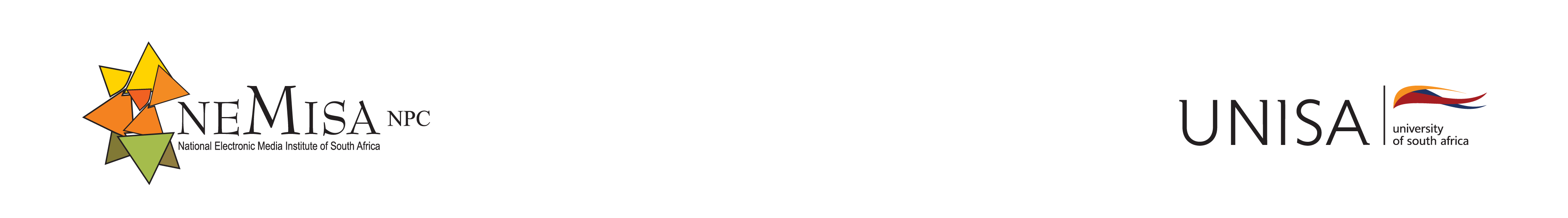 2019/20 Highlights and Challenges

The new board was appointed with effect from 25 October 2019
The Ya-Rona Digital Ambassadors Programme was successfully launched in KZN
Successfully hosted the Digital Skills Summit, Research Colloquium and Hackathon 
Strategic and Annual Performance Plans were prepared in line with the envisaged mandate

Challenges 
Change in leadership in the middle of  the financial year
Training disruptions due to Covid-19
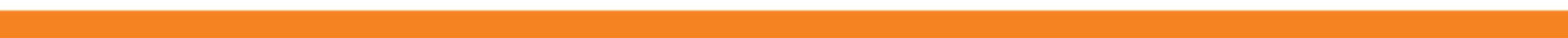 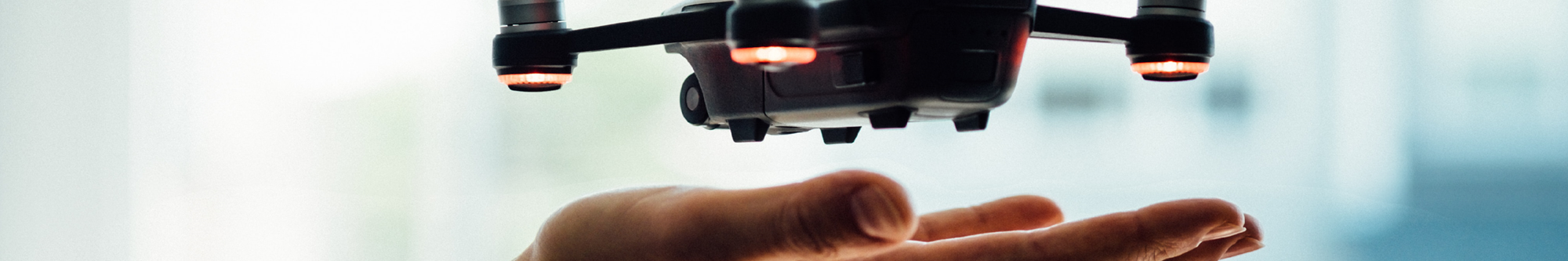 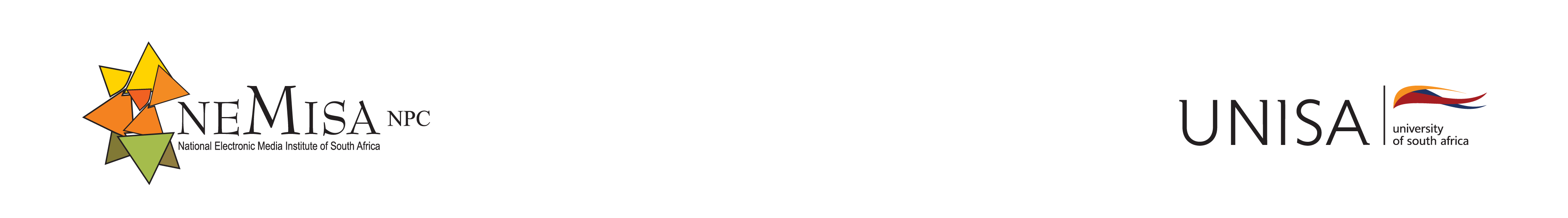 Summary of Performance

NEMISA has achieved Ten (10) of the eighteen (18) planned targets, being 55% of the total planned targets, and eight (8) of the planned targets were not achieved, being 45% of the total annual planned targets.
Detailed performance is outlined in sections to follow
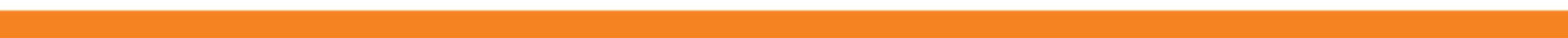 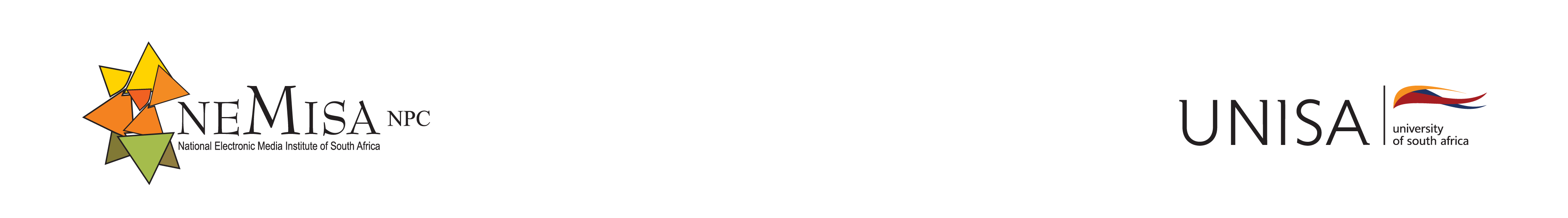 Programme 1:Administration
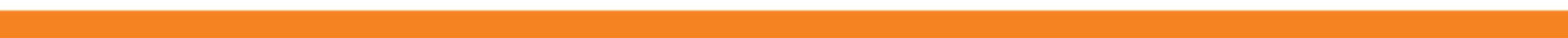 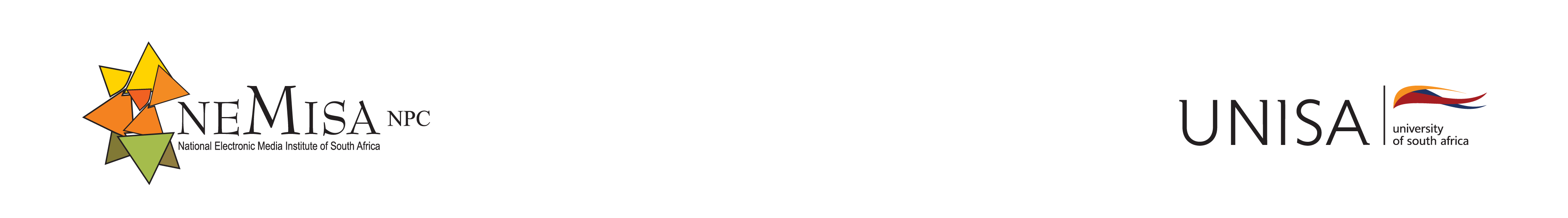 Programme 2:Multi Stakeholder Collaboration
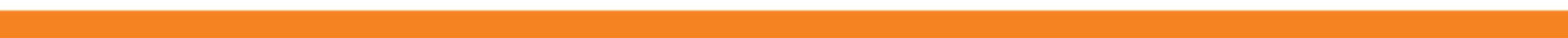 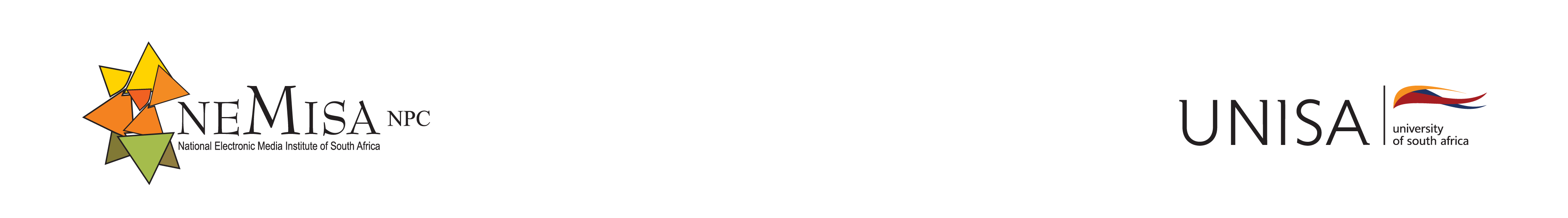 Programme 3: e-Astuteness Development
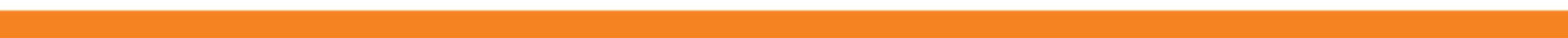 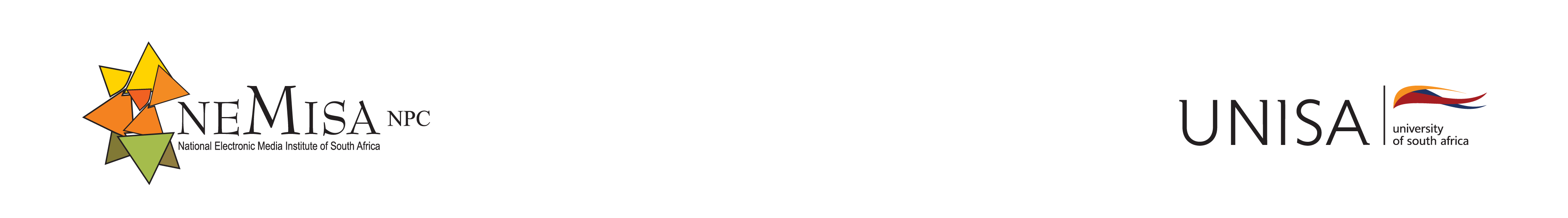 Programme 3: e-Astuteness Development
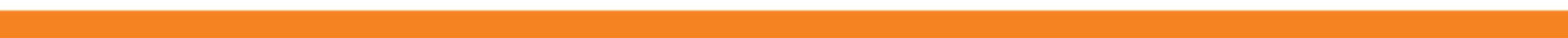 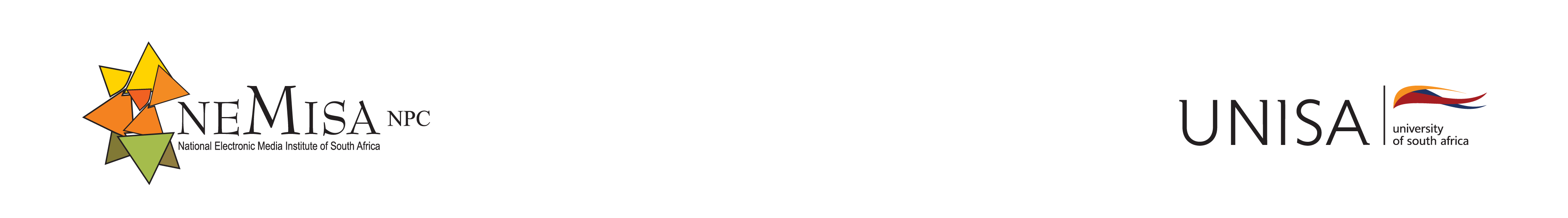 Programme 3: e-Astuteness Development
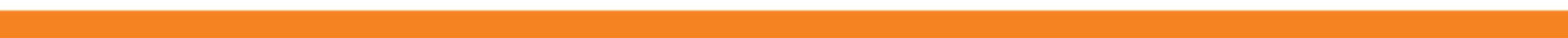 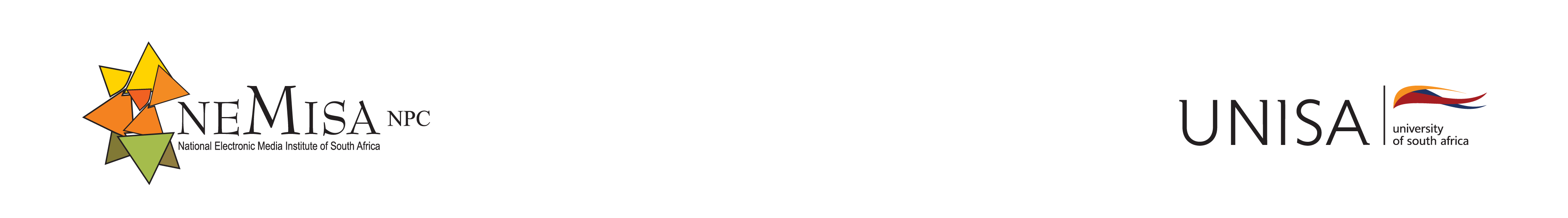 Programme 4:Knowledge for innovation
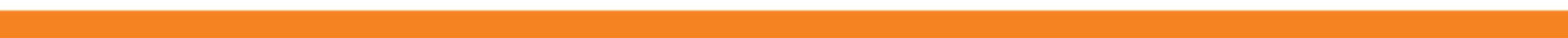 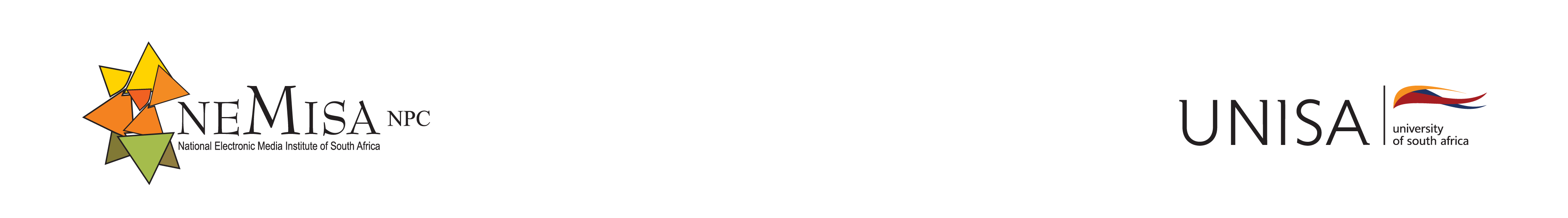 Programme 4:Knowledge for innovation
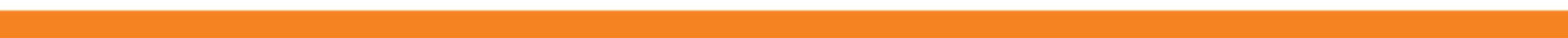 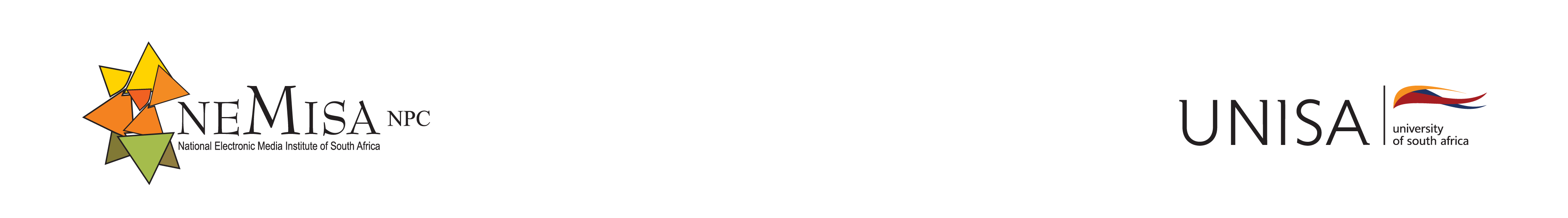 Programme 5: Aggregation Framework
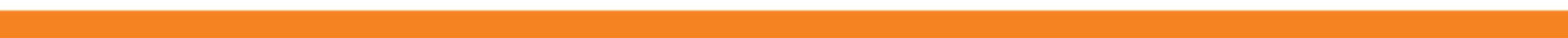 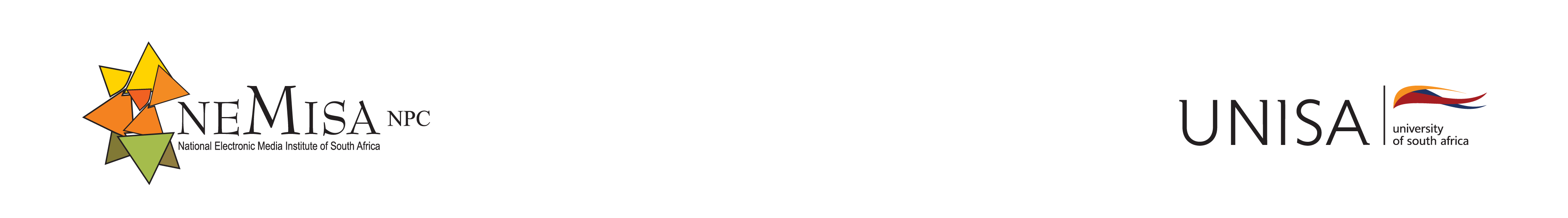 AFS Overview
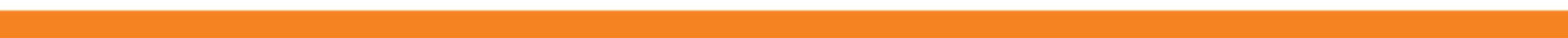 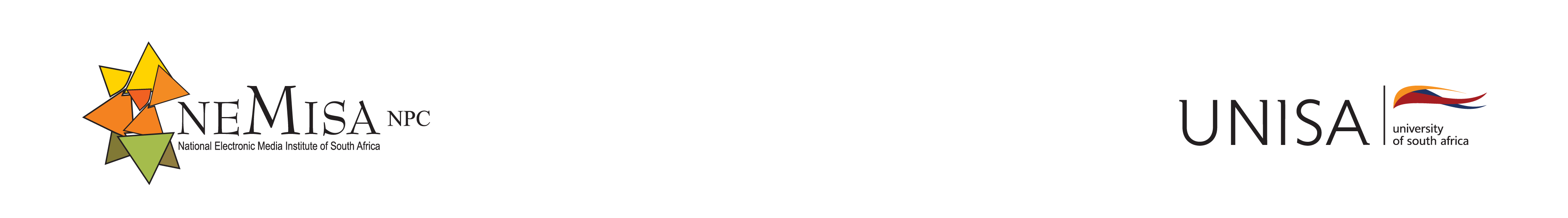 Budget Vs Actual Variance

1. Interest earned on the rolled over funds which was not included in the budget.
2. The difference is due to Commitments realised as non exchange revenue in the current year 
3. The variance is due to temporary positions filled and funds utilised from commitments
4. The variance is due to prior year commitments realised as expenditure in the current year
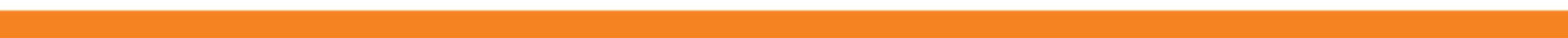 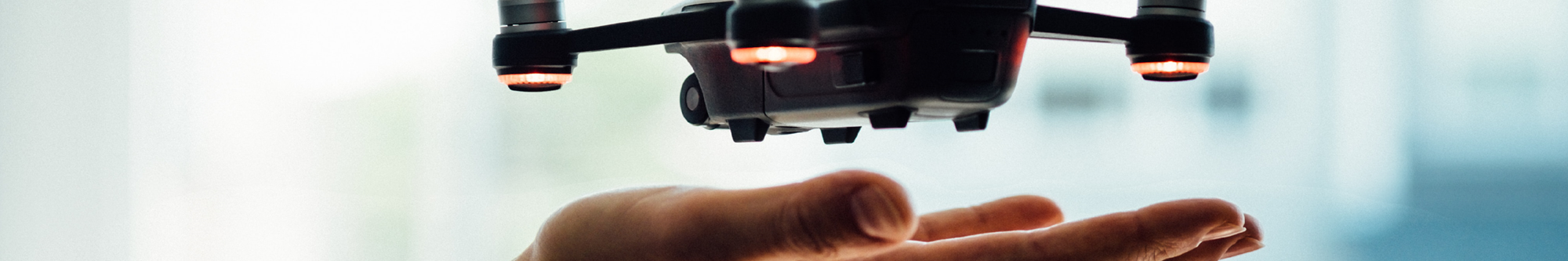 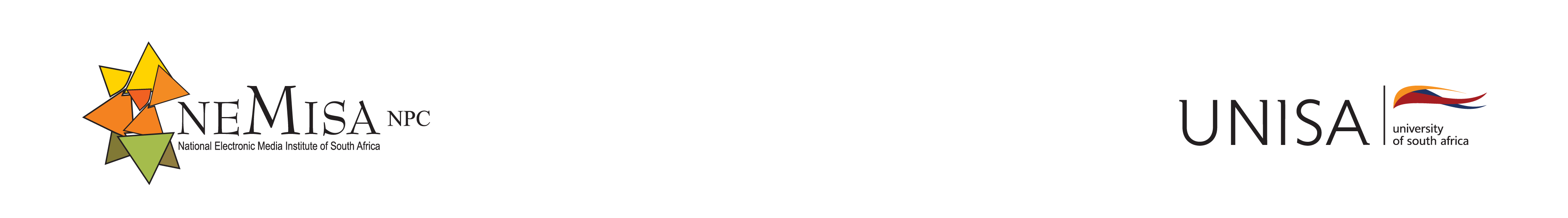 Key Notes to AFS

Note 2  : PPE 
Note17 : Commitments
Note23 : Fruitless & Wasteful Expenditure
Note24 : Irregular Expenditure
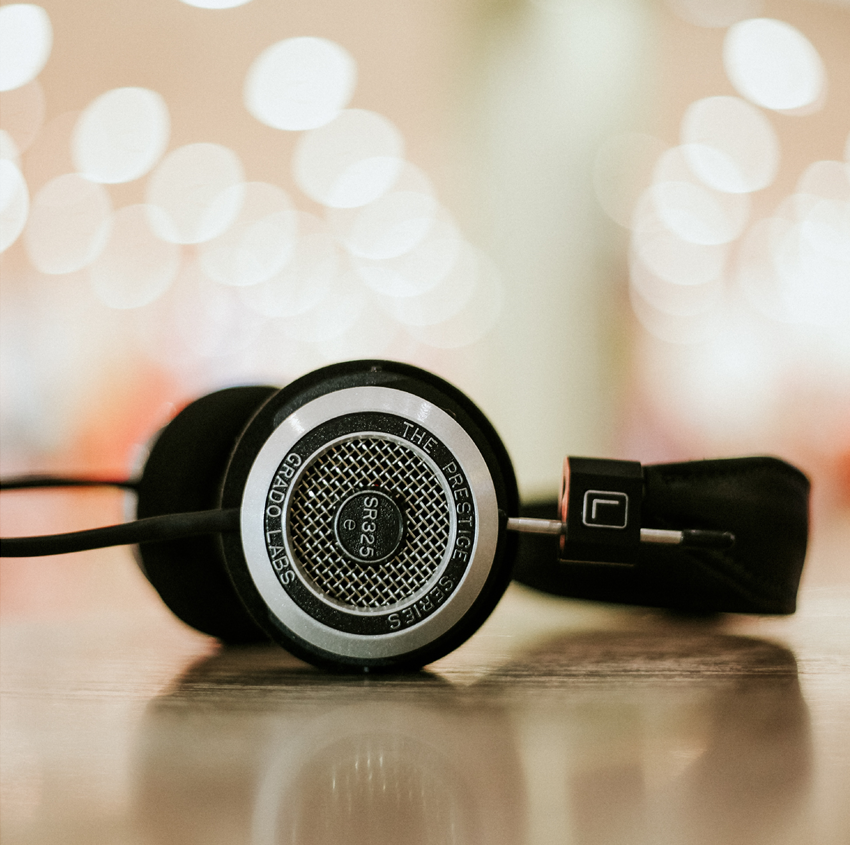 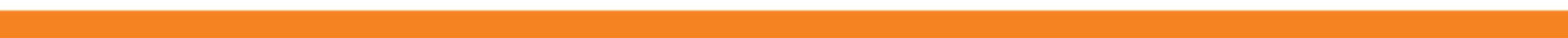 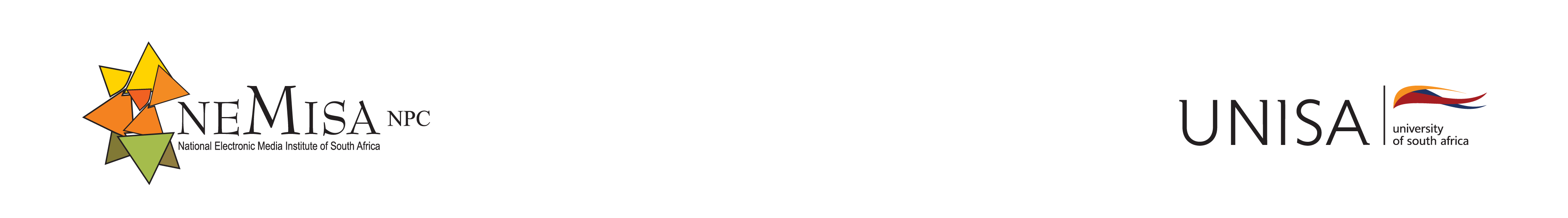 Non-compliance matters

Irregular expenditure 
Current year : R425 523
Prior year identified in current year : R9,8 million 
Internal Audit will conduct internal investigation on Irregular expenditure
Consequence management processes to be initiated upon conclusion of Internal Audit investigation 

Fruitless & wasteful expenditure
Current year : R10 482 
Internal Audit will conduct internal investigation on Fruitless & Wasteful expenditure 
Consequence management processes to be initiated upon conclusion of Internal Audit investigation
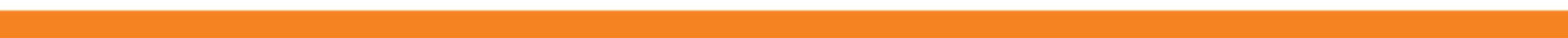 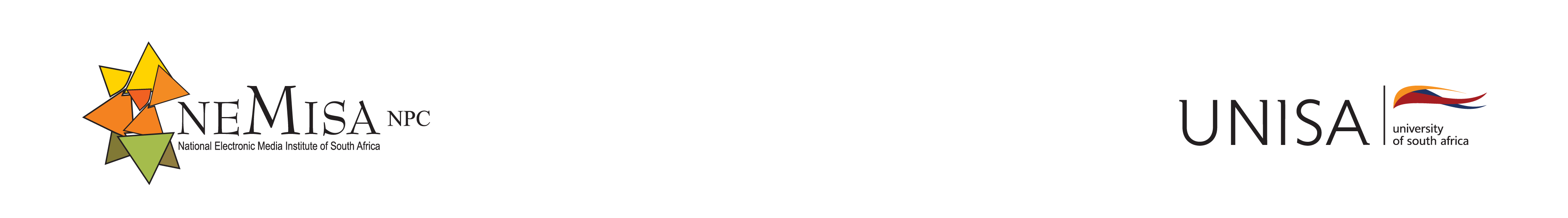 Key AGSA Audit Matters 

Validity of reported Performance Information
This was due to collation of audit evidence for training conducted not aligned to the APP technical indicator descriptions (TID). Measures have been put in place to ensure improved collection of training evidence.
Financial Statement Disclosure Adjustments  
Disclosure of Lease Commitments. This was due to misinterpretation of timing of automatic lease extension per the lease agreement leading to incomplete disclosure of lease commitments per GRAP standards. This has already been addressed
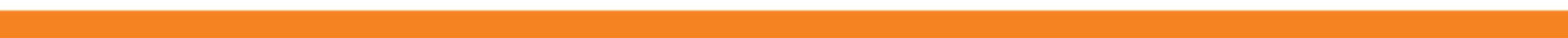 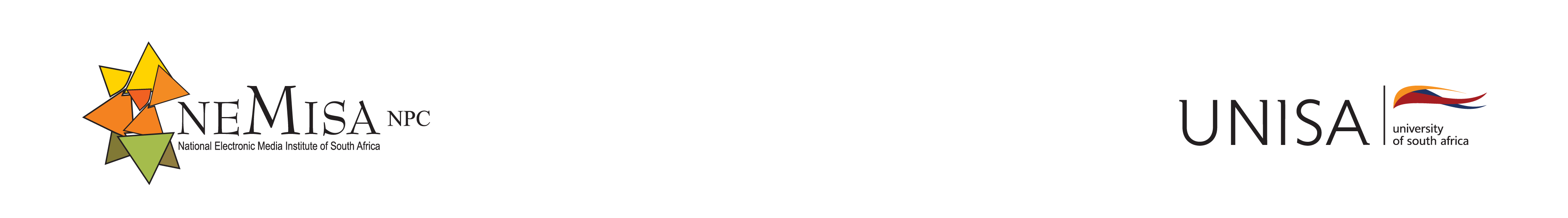 Thank you